地盤の液状化対策
We researched on liquefaction.Because we were interested in liquid mechanics by watching Dailatancy on TV.Weconducted two experiments.First, we researched about the relation of the grain size of sand at Liquefaction.Second, we researched the ease of Liquefaction by changing the amount of water to sand. As the result of these experiments. First, the big grain size of sand is more less time to happen Liquefaction. Second, we found that the 100ml water to sand whose amount is move than 300ml does not happen Liquefaction.Also, we started to find to stop Liquefaction,In fact, we find that we can stop Liquefaction to increase sands.
Therefore, we don’t know we carry out in real.
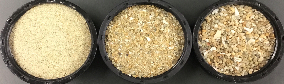 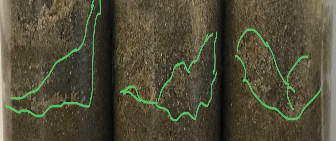 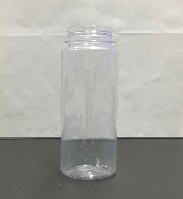 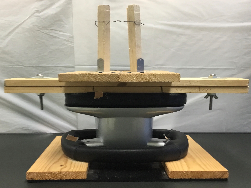 時間〔s〕